Βασικες Εννοιες Φυσικης
Βασιλης Κολλιας
Βασικές Εννοιες Φυσικής   _ ΠΑΝΕΠΙΣΤΗΜΙΟ ΘΕΣΣΑΛΙΑΣ
Την προηγουμενη φορα
Ηλεκτρισμός
Βασικές Εννοιες Φυσικής   _ ΠΑΝΕΠΙΣΤΗΜΙΟ ΘΕΣΣΑΛΙΑΣ
Αυτή την εβδομάδα
Τι προκαλει τις αλλαγές; 
Συνθεση από τις προηγουμενες εβδομάδες


Ας ξεκινήσουμε με το μια άσκηση για διαστάσεις
Αν γινετε τοσο μικροι/ες ώστε ένα σπυρακι πανω σας (2mm) να είναι τοσο μεγάλο οσο το Πηλιο για εσας (2000m) τοτε πόσο μεγάλο θα σας φαινεται ένα κύτταρο του σώματός σας (μεσος ορος 20μm) και ποσο μικρό ένα μοριο νερου (0,3 nm);
Πηγες για το κυτταρο
http://www.slideshare.net/outdoors/inside-the-cell-presentation
Βασικές Εννοιες Φυσικής   _ ΠΑΝΕΠΙΣΤΗΜΙΟ ΘΕΣΣΑΛΙΑΣ
Η απάντηση της Μηχανικής
Την αλλαγή την προκαλουν οι δυνάμεις

Πχ
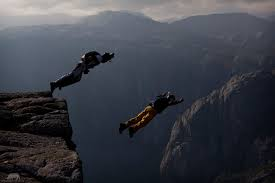 Παραδείγματα
Το μπαλόνι
Η μπάλα που αναπηδά
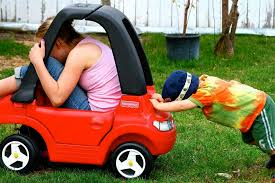 Βασικές Εννοιες Φυσικής   _ ΠΑΝΕΠΙΣΤΗΜΙΟ ΘΕΣΣΑΛΙΑΣ
Πώς σπρώχνουμε;
https://www.youtube.com/watch?v=7wM5_aUn2qs
https://www.youtube.com/watch?v=HJj3jUVDFFo
https://www.youtube.com/watch?v=Ki6WjplSUcE

Είναι πολύ σημαντικο το ποια είναι η κατεύθυνση κάποιων χημικών αντιδράσεων.
Τι καθορίζει το προς τα πού θα κινηθούν; (προς τα πού θα πάνε τα πράγματα). Τι κανονίζει το πόσο γρήγορα θα γινει αυτό; 
Πχ γιατι να λυώσει ο πάγος όταν ριχνουμε αλάτι; 
Αφου η ενέργεια διατηρείται πάντα, τι είναι αυτό που ορίζει την πορεία των φαινομένων; 
Γιατι πχ να έχουμε εξάτμιση;
Παραδειγμα
Ενας άνθρωπος ξεκινά για ένα μακρυ ταξιδι. Εχει συμβόλαιο για μια έκταση γης. Στο μεταξύ μόλις έμαθαν τον πλουτο του έρχονται διάφοροι και του ζητουν κομμάτια της γης να τα καλλιεργήσουν και του υποσχονται ότι θα του τα δωσουν γρήγορα πισω. Αλλά δεν τα φέρνουν όλα μαζι (άλλος νωρίτερα άλλος αργοτερα. Τελικά κάθε στιγμη θα έχει στη διάθεσή του ένα μέρος μονο της Γης του.
Οσο περισσοτεροι έρχονται και οσο μεγαλύτερο κομμάτι γης του ζητανε κάθε φορά τοσο λιγοτερο είναι το κομμάτι που εχει ο ιδιος.
Είναι «λες και» κάποιος του έχει παρει ένα μέρος της Γης του.
Βασικές Εννοιες Φυσικής   _ ΠΑΝΕΠΙΣΤΗΜΙΟ ΘΕΣΣΑΛΙΑΣ
Εντροπικές δυνάμεις
https://www.youtube.com/watch?v=4I5A9CYTTdc
https://www.youtube.com/watch?v=ZX8stfIN6ZY
https://www.youtube.com/watch?v=OgHPyEeIcEY
Μια παράκαμψη στο κυτταρο
https://www.youtube.com/watch?v=B_zD3NxSsD8

Θεμελιώδες για τον οργανισμο: το να ζουν τα κυτταρα.
Τουλάχιστον οξυγόνο και «υλικά»

Πώς γινεται αυτό στα ζώα; 
Πώς γινεται αυτό στα φυτα;
Ποιες σημαντικές διαφορές υπάρχουν μεταξυ τους
Εντροπία
dS=  ΔQ/T  (όταν η ανταλλαγή ενέργειας με το περιβάλλον γινεται χωρις έργο)

Το νοημα της εντροπίας. Ας πουμε ότι έχουμε μια μακροσκοπική κατάσταση η οποία θα μπορουσε να υλοποιηθει από ένα αριθμό Ν μικροσκοπικών καταστάσεων
Τοτε η Εντροπία μετράει τον μικρότερο αριθμό «ερωτήσεων» με τις οποίες θα μπορουσαμε να εντοπίσουμε τη συγκεκριμένη μικροκατάσταση στην οποια βρίσκεται το συστημα